Terechkova
Sciences


Présenté à
Daniel Blais





Par 
Loup-Anne Dumas
Msi




E.S.V
4-5 fév
qui est
 Terechkova
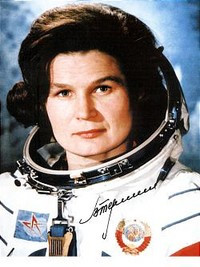 Terechkova est une femme astronaute
Elle
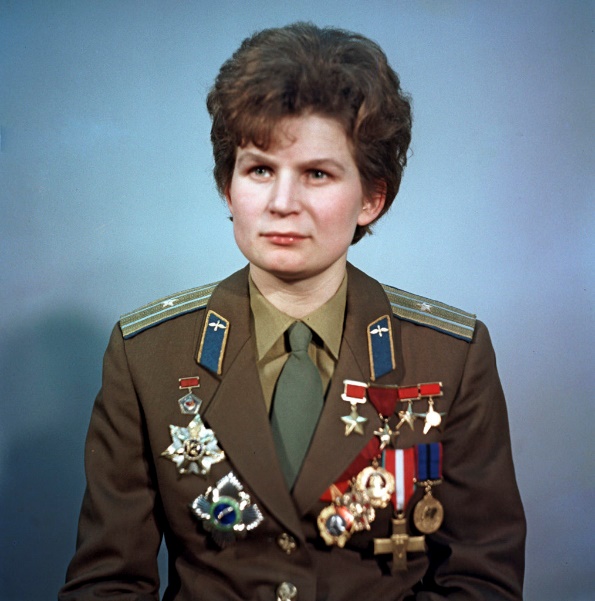 Quel est sa nationalité
Elle est russe
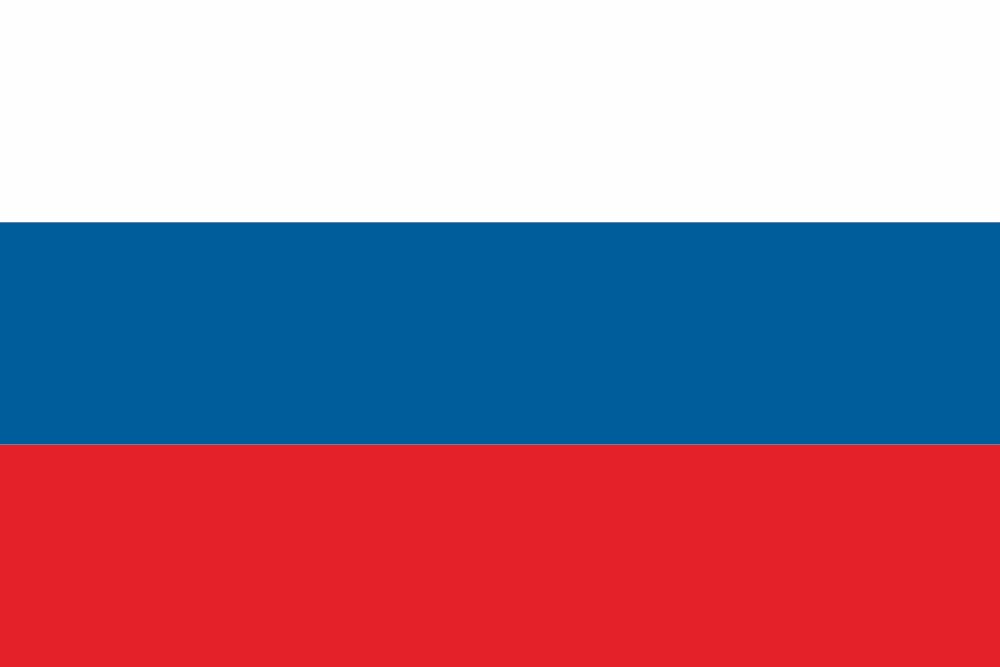 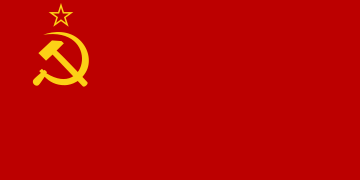 Drapeau aujourd’hui
Vieux drapeau
Quand est elle aller en espace?
Le 16-19 juin 1963
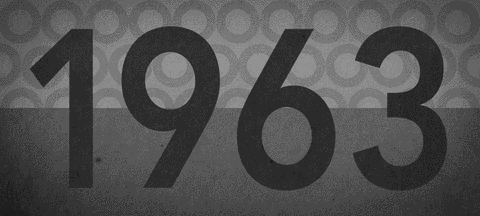 À retenir
C’est la première femme à effectuer un vol dans l’espace
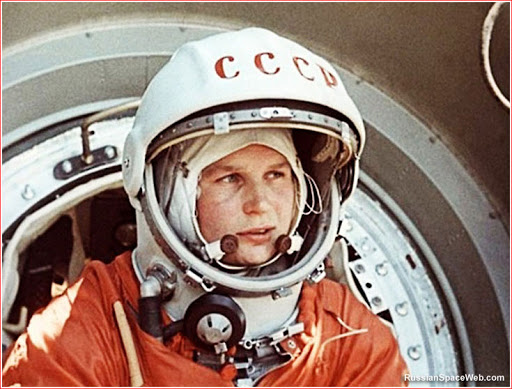 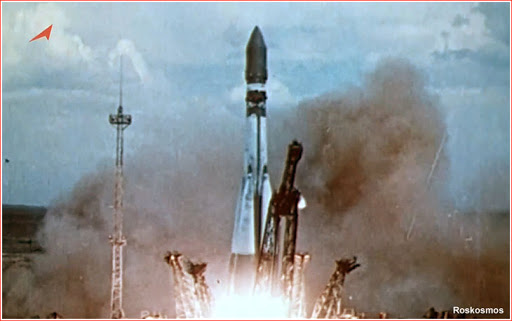 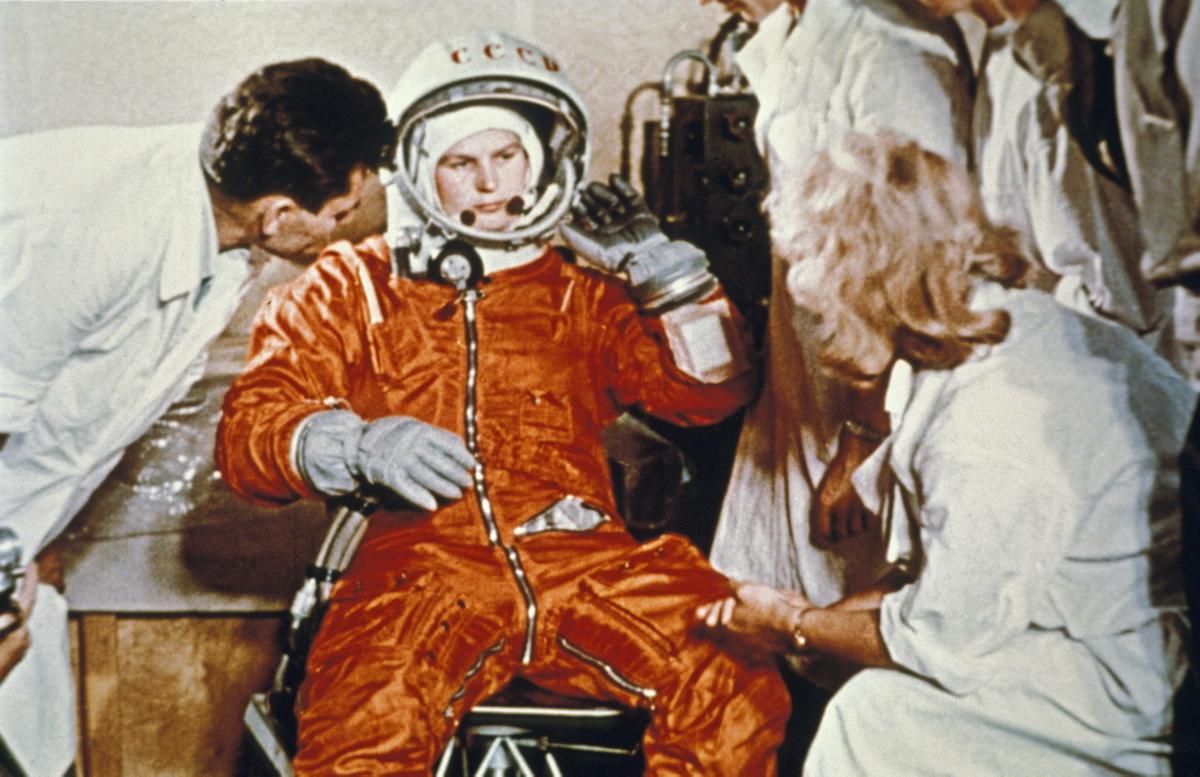